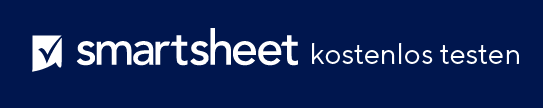 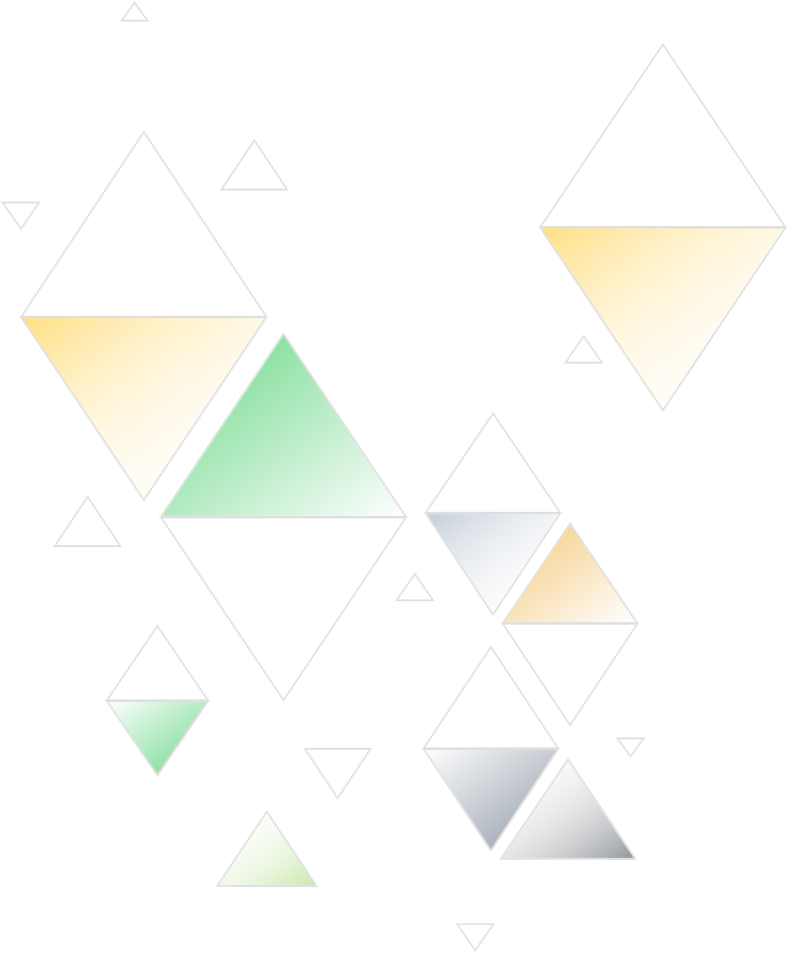 VORLAGENBEISPIEL FÜR EINFACHEN CONTENT-KALENDER
VORLAGENBEISPIEL FÜR EINFACHE CONTENT-KALENDERPRÄSENTATION